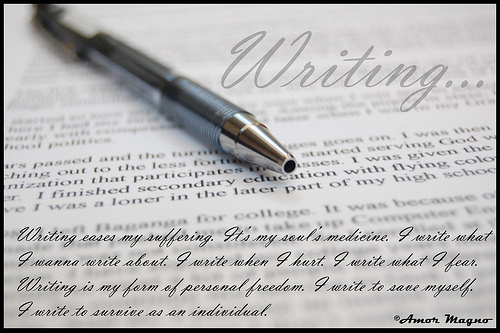 MONETARY POLICY STRATEGY:LESSONS FROM THE CRISISby Frederic S. Mishkin
Article-Based Presentation
Source: NATIONAL BUREAU OF ECONOMIC RESEARCH. http://www.imf.org/external/np/seminars/eng/2011/res2/pdf/fm.pdf. Retrieved from the Internet on October 25, 2012
Learning From the Past Era of Economic Recession
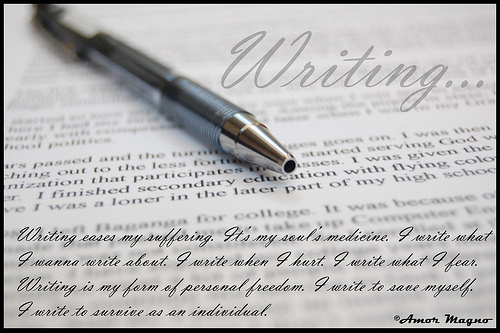 The monetary policy that seemed to have been so strong in the past proved to be quite short in handling the economic commotion during the years 2007 to 2009. 

In this presentation, a distinction on how the past realigned the monetary conditions of the society and how economic agencies and financial experts faced the said challenge shall be further discussed in the presentation that follows.
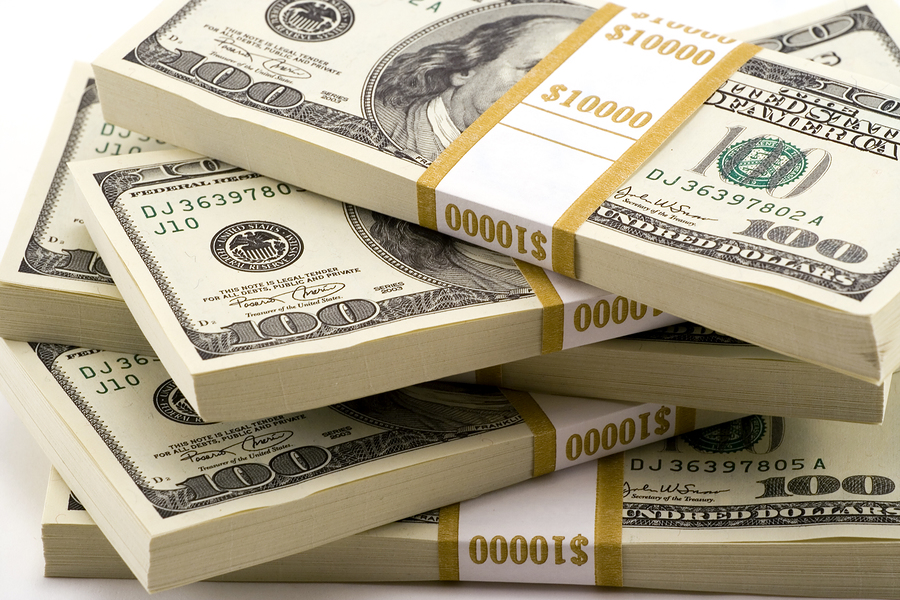 The Basic Elements of the Policy
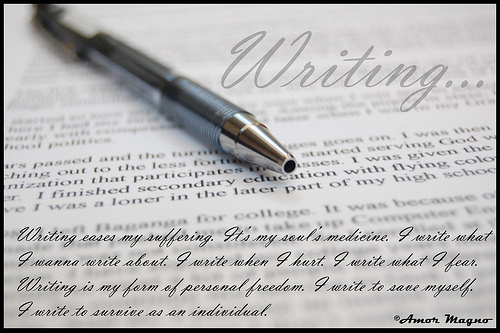 Costly price adjustment by imperfectly competitive firms 
It is a known fact that the imperfect condition of competition in the industry of business operators  intend to control the prices of commodities and services in the market.
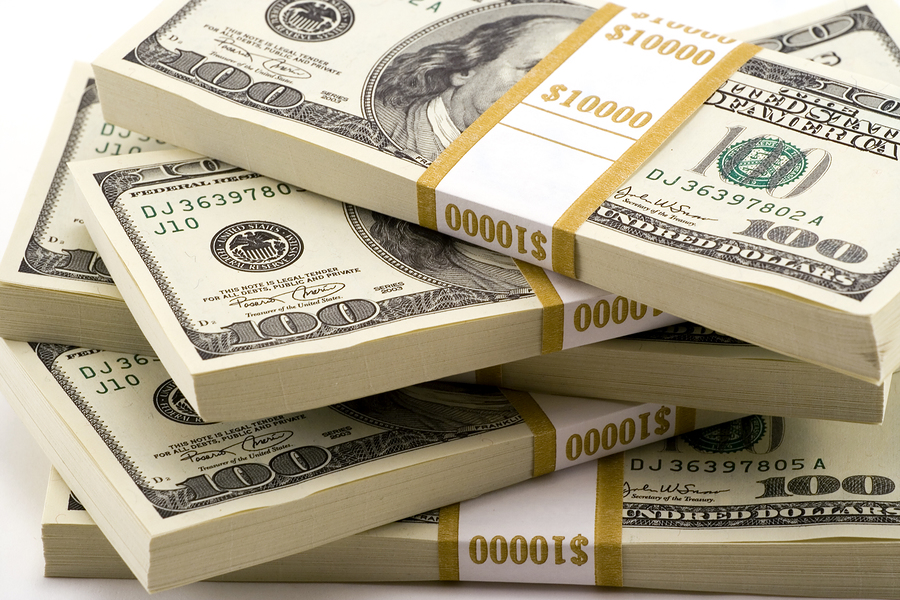 With the emergence of new industries every now and then, it could be realized how this imposes a specific process of fluctuation that affects market prices.
Introducing the Optimal Monetary Policy
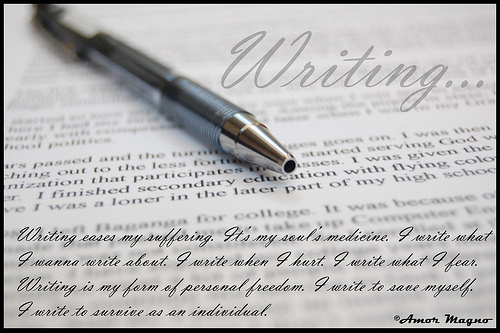 With the observation of the old monetary policy, it was assumed that the old system does not fully control the situations that the current society is dealing with especially in relation with the financial capacities of the monetary agencies around the globe.
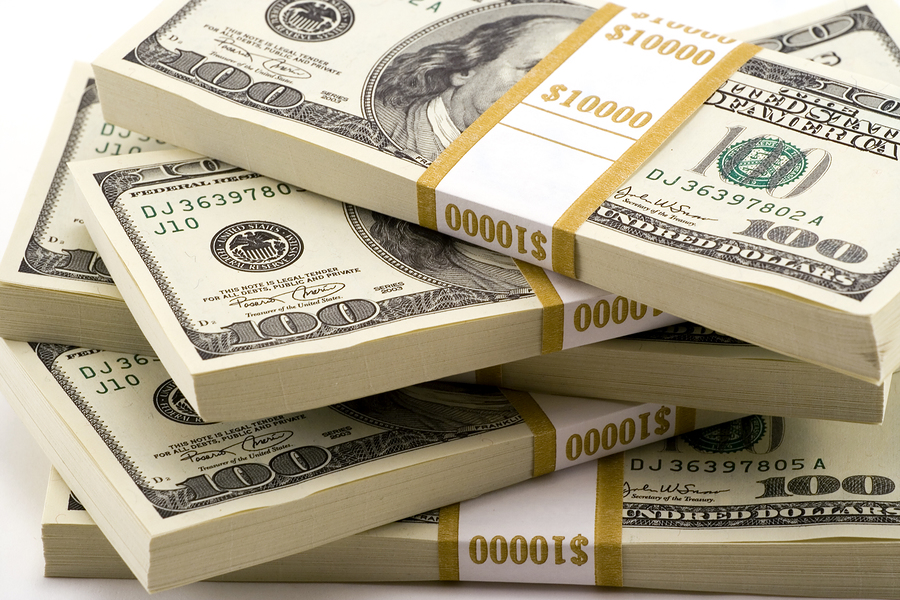 This is the reason behind the condition by which the balance between households and central banks and how they perform in line with the system of cash flow in the society.
The Basic Elements of the Policy
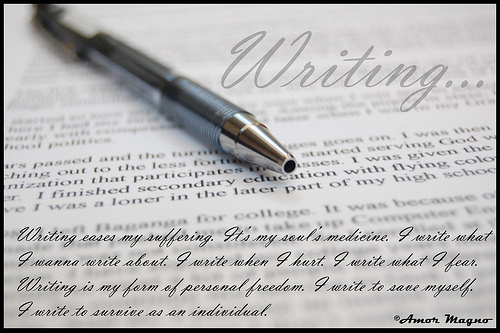 2. Costly exchange of wealth for good
 the response of the market on what businesses and industries offer is specifically dependent on the behavior that the market has towards the said elements. Understandably this indicates  a sense of control on how the different industries perform in contrast with each other.
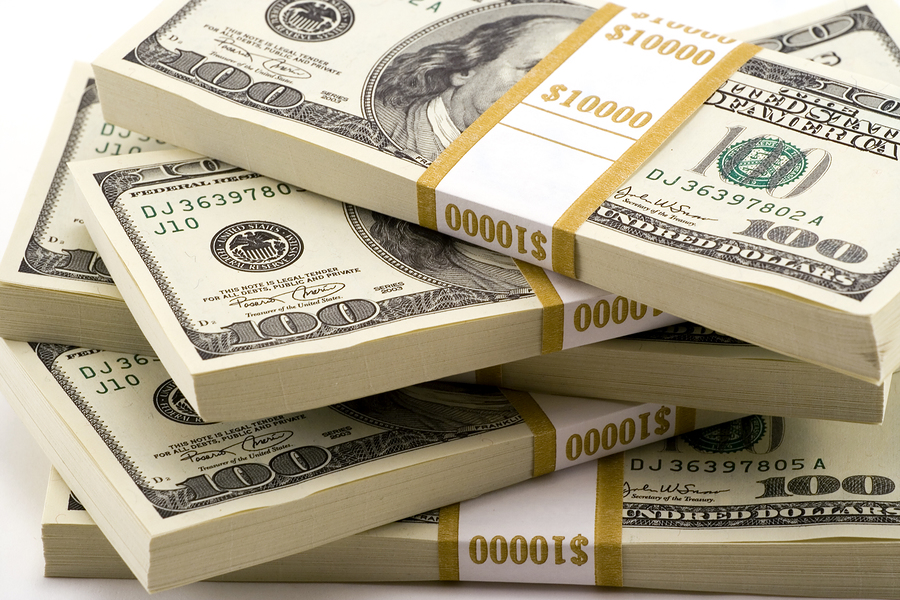 The behavior of humans specifically create a distinctive effect on how the industries are able to perform as expected thus creating massive impact on the overall standing of the economy.
How the Policy Operates
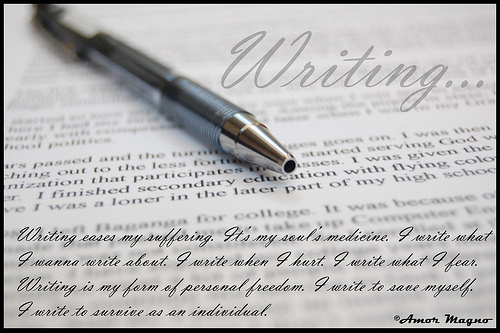 In his article, Mishkin mentioned that the objective of the policy is to  balance the function of the two elements of the market. 
One factor is the household 
Another factor is that of the Central Banks
These two factors are expected to exchange their values between each other to support the condition of the process by which cash flow happens in the market.
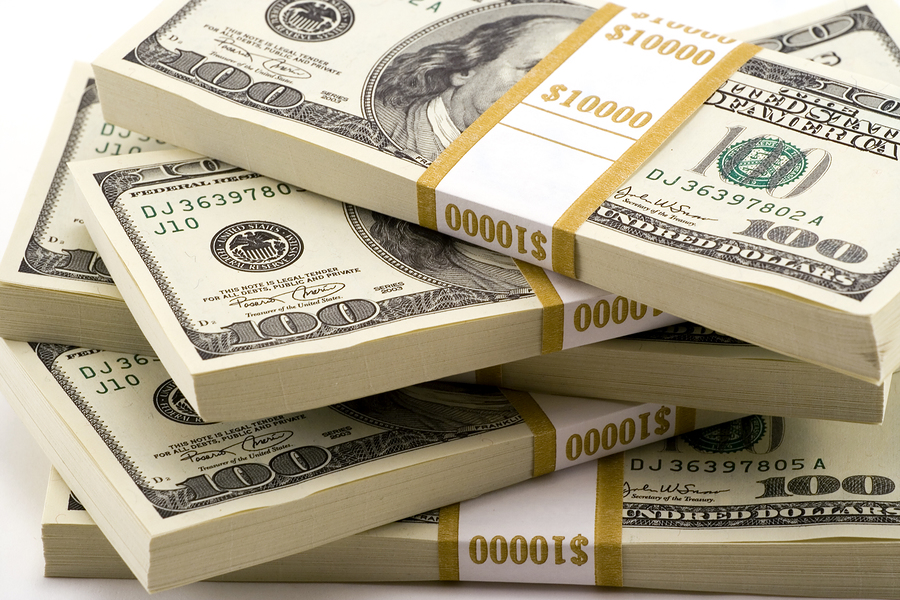 The Role of Price Stability
Prices are expected to fluctuate every now and then especially in relation to the changes that are happening in the field of international trade. Nevertheless, prices in the market are affected by several factors involving both the household [or the consumers] and the central banks which are usually controlling the operation of business entities in the society.
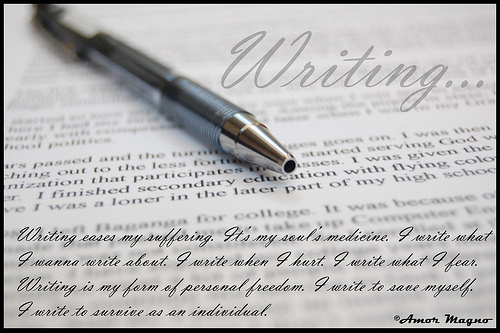 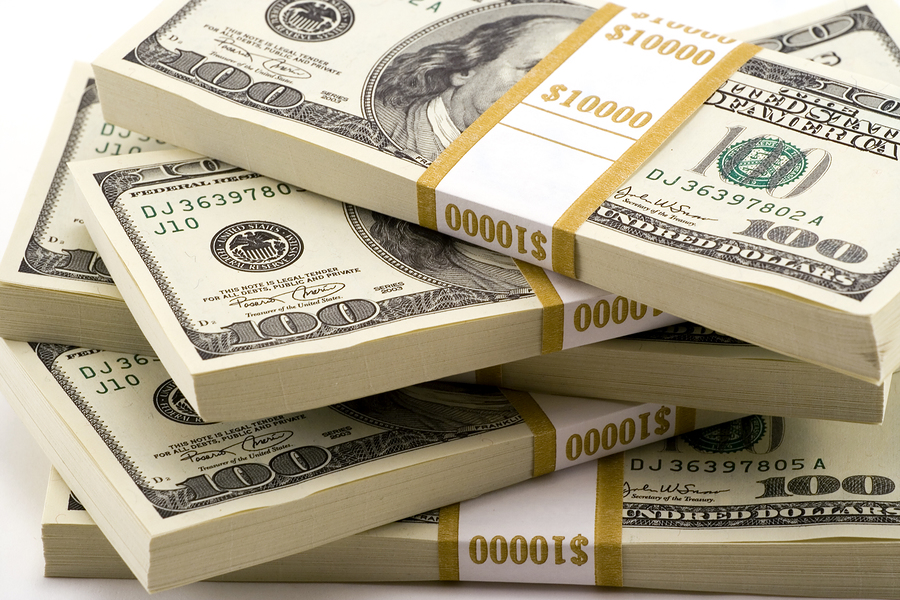 Controlling the price of commodities through affecting the behavior of the players in the market is believed to provide a good sense of effect on the changes that the market prices are dependent upon.
The Role of Inflation
The cost of underutilized resources often affect how the current resources that are utilized at present are being priced. In relation to this, inflation of prices often become a source of economic issue.
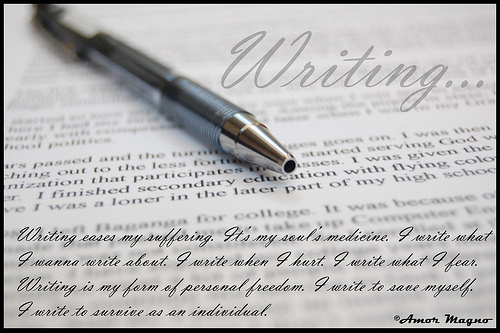 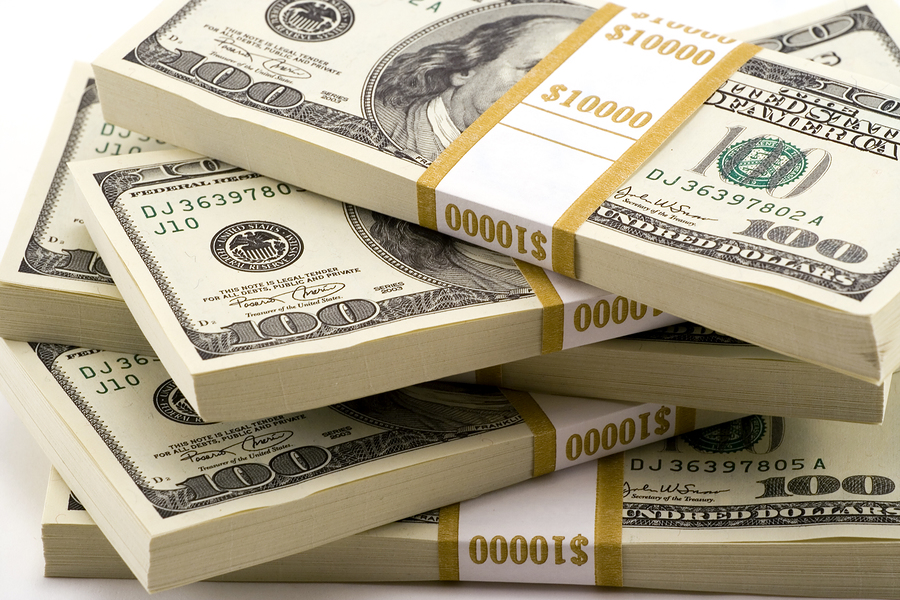 Making sure that there is a balance in pricing both utilized and underutilized resources is effectively controlled is expected to create a source of market competence especially in relation to managing price inflation.
The Linear Quadratic Framework
This system balances out the inflation gap and the output gap which actually indicates a source of economic equilibrium. Central banks are expected to know about the limitations of utilizing financial assets of the economy in a more beneficial manner.
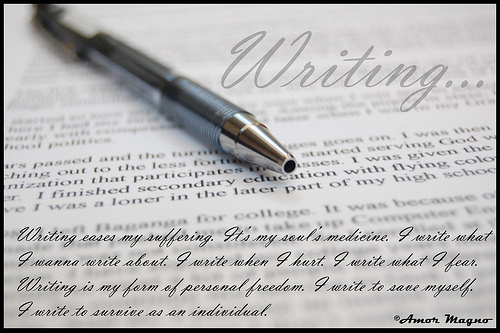 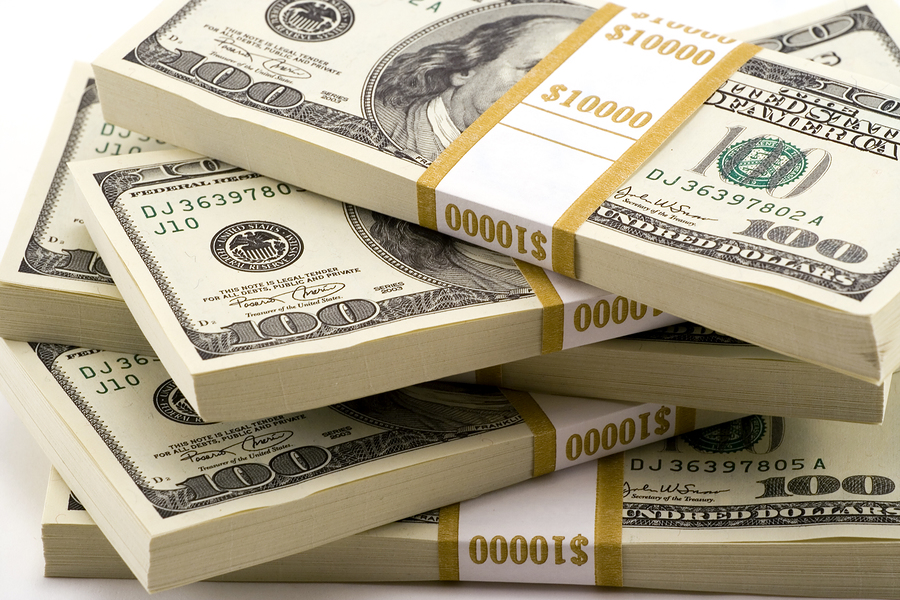 With the use of equalizing  the value of factors involved in the exchange of amount of monetary asset between market players, both the inflation and prices become balanced as realized and expected.
The Representative-Agent Framework
This framework intends to make a specific indication of what and how market frictions should be able to function in relation to the process of assuming better economic status in relation to the competition of different organizations enjoined in the industries
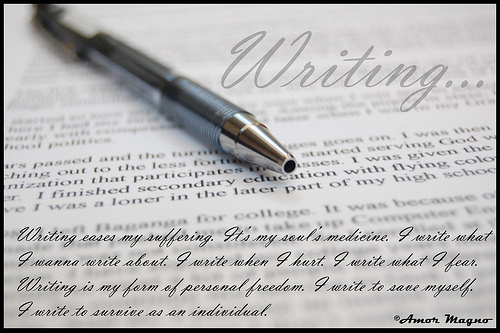 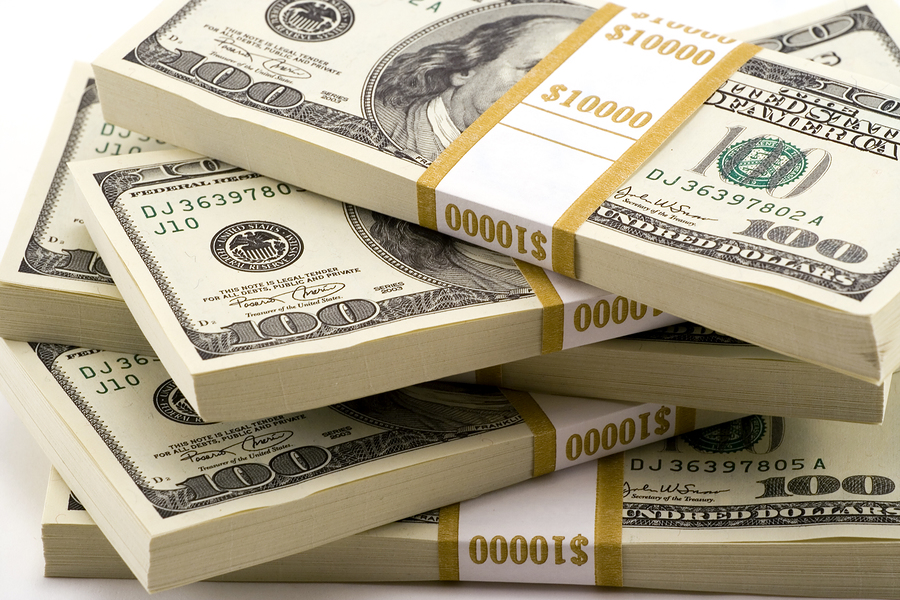 The asymmetric information about the utilization of financial assets in the market by the financial sectors ought to have a role in influencing economic fluctuations.
Central Points of Learning
1. Flexible inflation creates a more responsive market to particular economic challenges
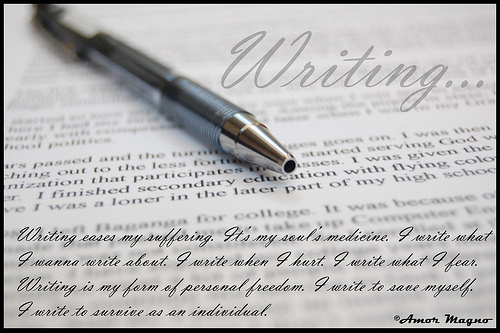 Upon the courses of research, it has been realized through time that the more flexible the inflation rate is, the more balanced the market becomes especially when it comes to developing new waves of economic policies that are designed to balance out the factors used in the market.
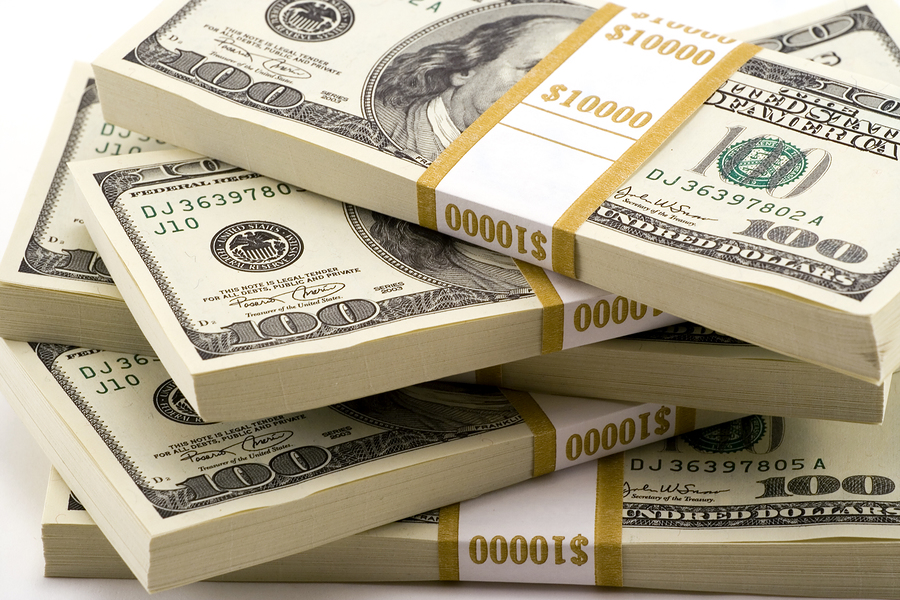 Central Points of Learning
2. Equivalence and Risk Management is better than dealing with the problem as it becomes harder to consider for resolution
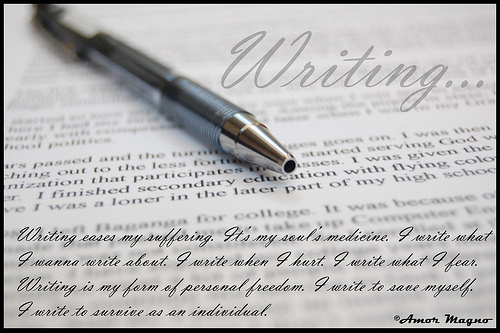 Future forecasting in relation to the economic status of a nation intends to make a certain point of preparation that would make a specific impact on how the future of the economy develops
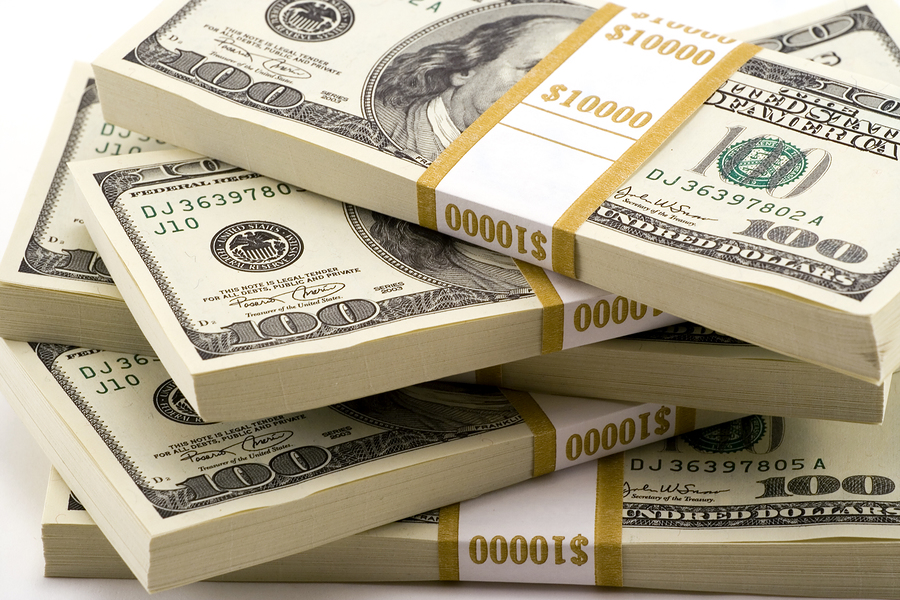 Overall Reaction on the Article
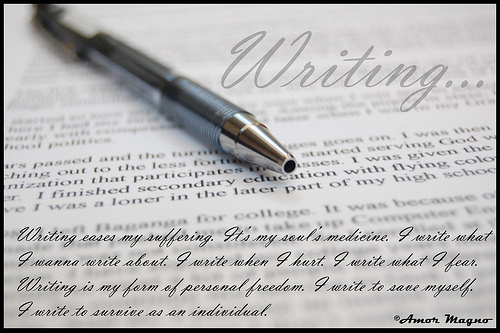 The article presents a good indication on how the market would become better founded on solid ground especially in relation to handling elements of fluctuation and imbalance in the market. 
Market prices, inflation rate and other elements of market stability are affected by the condition of the behavior of the market players namely the household and the central bankers who control the situation in the economy.
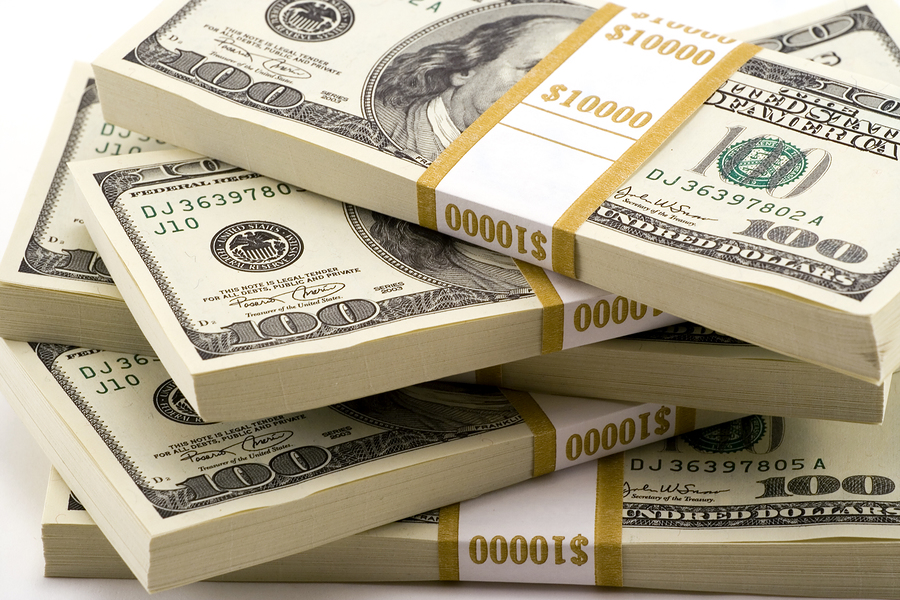